Phonologie-Morphologie-Schnittstelle des Deutschen
Teil 9
Morphologie-Phonologie Schnittstelle: Theorie und Zusammenfassung
Nationale und Kapodistrische Universität Athen

Caroline Féry (caroline.fery@gmail.com)
Wintersemester 2020
Woche vom 16. bis zum
23.12.2020
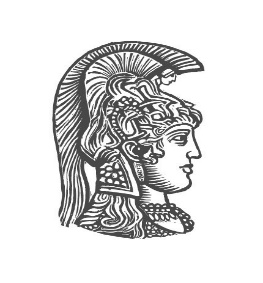 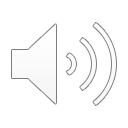 Die Woche des 23. Dezember ist Lesewoche. Bitte lesen Sie aufmerksam das ganze Buch von Alber (und das Kapitel von Meibauer, wenn Sie wollen) und bearbeiten Sie alle PowerPoint Präsentation. Diese ist die letzte. 

Nächste und auch letzte Sitzung des Semesters: 13. Januar 2021, wird eine Zoomsitzung für die Korrektur und Besprechung der letzten Hausaufgaben. Ich werde auch Ihre Fragen beantworten.

Die Übungen der Woche finden Sie am Ende dieser PowerPoint Präsentation.
C. Fery Morph-Phon Schnittstelle 2020
2
Inhalt der Präsentation
In dieser Sitzung werden einige Inhaltspunkte des Kurses, sowie Theorien der Morphologie-Phonologie Interaktionen kurz angesprochen. 
Diese Präsentation ist eine Zusammenfassung. Es gibt keine neue Inhalte.
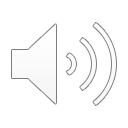 C. Fery Morph-Phon Schnittstelle 2020
3
Morpho-Phonologie
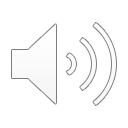 Trubetzkoy (1931:161) beschrieb schon Einfang des 20. Jhdts das Zusammenspiel der Morphologie und Phonologie in folgenden Termen:

Phonotaktik: “Die Lehre von der phonologischen Struktur der Morpheme”
Allomorphie: “Die Lehre von der kombinatorischen Lautveränderungen, welche die Morpheme in den Morphemverbindungen erleiden.”
Morphologischer Gebrauch der phonologischen Alternationen: “Die Lehre von den Lauwechselreihen, die eine morphologische Funktion erfüllen.”
C. Fery Morph-Phon Schnittstelle 2020
4
Morpho-Phonologie
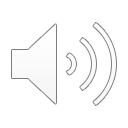 Weitere Themen
(4) Die Relation zwischen morphologischer Struktur und den Domänen der phonologischen Regeln
(5) Die phonologische Konditionierung der morphologischen Operationen
C. Fery Morph-Phon Schnittstelle 2020
5
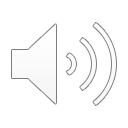 Morpho-Phonologie
Phonotaktik in den Morphemen : 
Wir haben gesehen, dass die Silbe die wichtigste Domäne der phonologischen Regeln ist, nicht so das Morphem.

Nichtdestotrotz gibt es Regelmäßigkeiten im Bereich der Morpheme: 
• Affixe sind in der Regel kürzer als Wurzeln, und können sogar aus einem einzigen Konsonanten oder Vokal bestehen 
• Obstruentenabfolgen innerhalb eines Morphems sind stimmlos.
• Schwere Silben findet man meistens in der wortfinalen Position

Das Morphem ist also auch eine Domäne für phonologische Generalisierungen
C. Fery Morph-Phon Schnittstelle 2020
6
Morpho-Phonologie
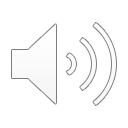 (2) Allomorphie  

Phonologisch bedingt, dann redet man von Allophonie 

Lexikalische Allomorphie: Suppletion, wie sehen Beispiele später: die Wahl zwischen Allomorphen ist im Lexikon festgelegt (und werden auswendig gelernt).

Morphologische Allomorphie
Morphologische Merkmale (Genus, Numerus, Kasus) bestimmen die Allomorphie.
C. Fery Morph-Phon Schnittstelle 2020
7
Morpho-Phonologie
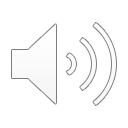 Allophonie  (phonologisch bedingt)

Rat und Rad werden beide [ʁa:t] ausgesprochen, aber nur im Fall von Rad redet man von Allophonie. Es gibt zwei Allomorphe für Rad: [ʁa:t] und [ʁa:d] (und sogar mehr, siehe Räder). Welcher Allomorph wird gewählt hängt von der Umgebung:

• wenn nichts folgt: [ʁa:t] wegen Auslautverhärtung (ALV)

• wenn das Pluralmorphem -er folgt, [ʁa:d]. Die Silbenstruktur verändert sich und [d] ist in der silbeninitialen Position.

ALV ist eine automatische Regel.
C. Fery Morph-Phon Schnittstelle 2020
8
Morpho-Phonologie
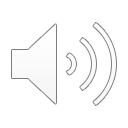 Allophonie ist nicht immer das Ergebnis einer automatischen Regel. Manchmal auch Relikt von historischen Prozessen, wie Umlaut, oder Schwatilgung.

Rose ~ Ros : 	Rosenhaft, Rose
				rosig
C. Fery Morph-Phon Schnittstelle 2020
9
Morpho-Phonologie: Suppletion
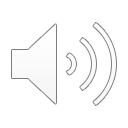 Lexikalische Allomorphie (Suppletion): Fälle wo Allomorphe nicht ähnlich zu einenander sind:

viel, mehr, am meisten
eins, erste
bin, ist, sind, seid
English: am, are, is
               a/an

Regelmäßige Flexion:
Basis-Komparativ-Superlativ:
	lang-länger-längst 
Suppletion: gut, besser, am besten
C. Fery Morph-Phon Schnittstelle 2020
10
Morpho-Phonologie
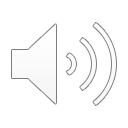 Morphologische Allomorphie

Umlaut wird als Flexionsmorphem benutzt:
Plural: Apfel-Äpfel
Verbal: raten-rät
C. Fery Morph-Phon Schnittstelle 2020
11
Morpho-Phonologie
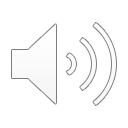 Dritter Punkt von Trubetzkoy
Morphologischer Gebrauch von phonologischen Alternationen:
“Die Lehre von den Lauwechselreihen, die eine morphologische Funktion erfüllen.”
C. Fery Morph-Phon Schnittstelle 2020
12
Morpho-Phonologie
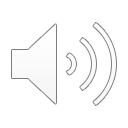 (4) Die Relation zwischen morphologischer Struktur und den Domänen der phonologischen Regeln
Prosodische Hierarchie
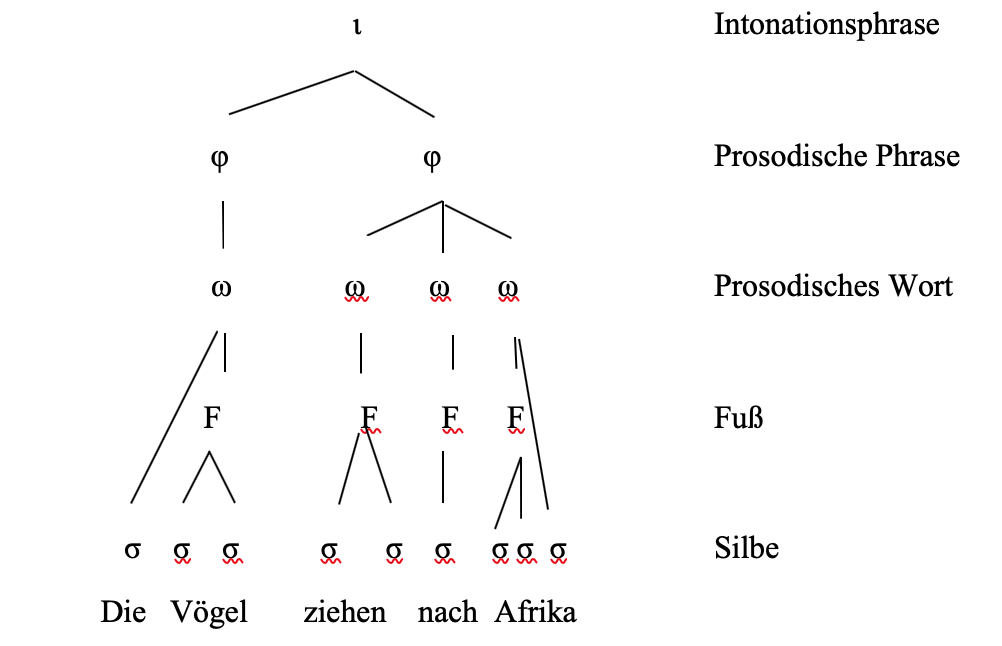 C. Fery Morph-Phon Schnittstelle 2020
13
Morpho-Phonologie
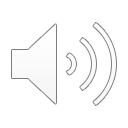 Phonologische Allomorphie wird oft mit Regeln erfasst:

Zugrundeliegende Form		/kind/
	geordnete Regeln			ALV
Oberflächenform			[kint]
C. Fery Morph-Phon Schnittstelle 2020
14
Morpho-Phonologie
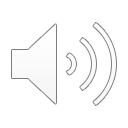 Neuere Theorien benutzen geordnete Regeln nicht mehr.
Optimalitätstheorie benutzt sogenannte Constraints, die zwischen generierten Kandidaten den besten (den optimalen) auswählt

Die Kandidaten [kind], [kint], [kin], [kinde] werden generiert_
und [kint] wird ausgewählt: keine Tilgung von Segment, keine Epenthese (Hinzufügung), und Auslautverhärtung.
C. Fery Morph-Phon Schnittstelle 2020
15
Morphologie
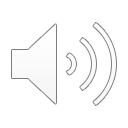 Sind die Derivationsaffixe auch geordnet?
Und die Flexionsaffixe?

Zum Teil ja

Flexion 
Komparativ und Superlativ vor Genus/Numerus/Kasus:
klein-er-e, den weit-est-en Weg

Präteritum vor Genus/Numerus/Kasus:
lach-t-e, red-et-en
C. Fery Morph-Phon Schnittstelle 2020
16
Morphologie
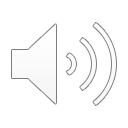 Die verschiedenen morphologischen Operationen sind geordnet: 
Derivation ist nah am Stamm.
Derivierte Stämme können als Elemente der Komposition erscheinen.
Flexion ist immer final und periphär.

Also
Derivation, dann Komposition, dann Flexion
Derivation: Frei-heit
Komposition: Freiheits-held
Flexion: Freiheitsheld-en
C. Fery Morph-Phon Schnittstelle 2020
17
Reihenfolge der Affixe
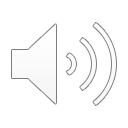 a. müde 						 		
	+ -ung: 		Ermüdung 																				
	+ -los			ermüdungslos 																		

b. Nation 																										
	+ -al			national 																				
	+ -ität			Nationalität 															
	+ -los			nationalitätslos 													
	+	 -igkeit		Nationalitätslosigkeit 													

c. Freund 																						
	+ -schaft 		Freund-schaft 																		
	+ -lich 			freund-schaft-lich  (*freundlichschaft)							
d. ein 
	+ -heit 		Einheit																				
	+ -lich 			einheitlich																			
	+ -keit		   Einheitlichkeit
C. Fery Morph-Phon Schnittstelle 2020
18
Reihenfolge der Affixe
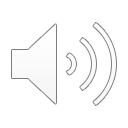 a.    ant+in/*in+ant		Protest+ant+in  								 			
b.	  ier+lich/*lich+ier 		kontinu+ier+lich										
c. 		ie+los/*los+ie 		phantas+ie+los 											
ent+schaft/*schaft+ent 	Präsid+ent+schaft 	

Generalisierungen:
Zuerst werden die vokal-initialen und dann die konsonanten-initialen Suffixe hinzugefügt.

Zuerst werden die betonten und dann die unbetonten Suffixe hinzugefügt.
C. Fery Morph-Phon Schnittstelle 2020
19
Reihenfolge der Affixe
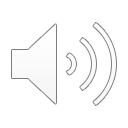 Gegenbeispiele: Fälle wo die Affixe nicht geordnet sind.

 		 at+or 				Dikt+at+or		
				or+at					Rekt+or+at        			
 	at + tion			Medit+at+ion				
				ion+ at				Pens+ion+at 				
  	ik+ant					Prakt+ik+ant	 			
			ant+ik					Rom+ant+ik	
ig-keit  	        losigkeit
			heit-lich				Ein-heit+lich
(wenn -heit und 	-keit Allomorphe von einander sind: -keit steht immer nur nach einem anderen Suffix, ansonsten -heit)
C. Fery Morph-Phon Schnittstelle 2020
20
Reihenfolge der Affixe
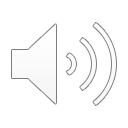 Präfixe: keine feste Reihenfolge

a. un+ver+einbar - ver+un+reinigen
b. un+ver+dient - ver+un+treuen
c. Vor+über+legung - über+vor+teilen

un+abhäng-ig 
un+er-träg-lich 
miss+ver-steh-en
un-miss-ver-stand-lich
C. Fery Morph-Phon Schnittstelle 2020
21
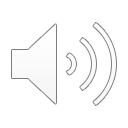 Reihenfolge der Affixe
Lexikalische Phonologie: ein Modell der Interaktion zwischen Morphologie und Phonologie

Morphologische Prozesse und phonologische Prozesse (Betonung, Silben) finden auf lexikalischen Ebenen statt:
Ebene 1 (= Stratum 1): unregelmäßige Flexion + Derivation 1
Ebene 2 (= Stratum 2): Derivation 2 und Komposition
Ebene 3 (= Stratum 3): regelmäßige Flexion

Danach gibt es nur noch die Postlexikalische Phonologie, die mit der Syntax interagiert:
Phonologie über Wortgrenzen:
Ich habe es → ich [haps]
C. Fery Morph-Phon Schnittstelle 2020
22
Lexikalische Phonologie
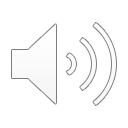 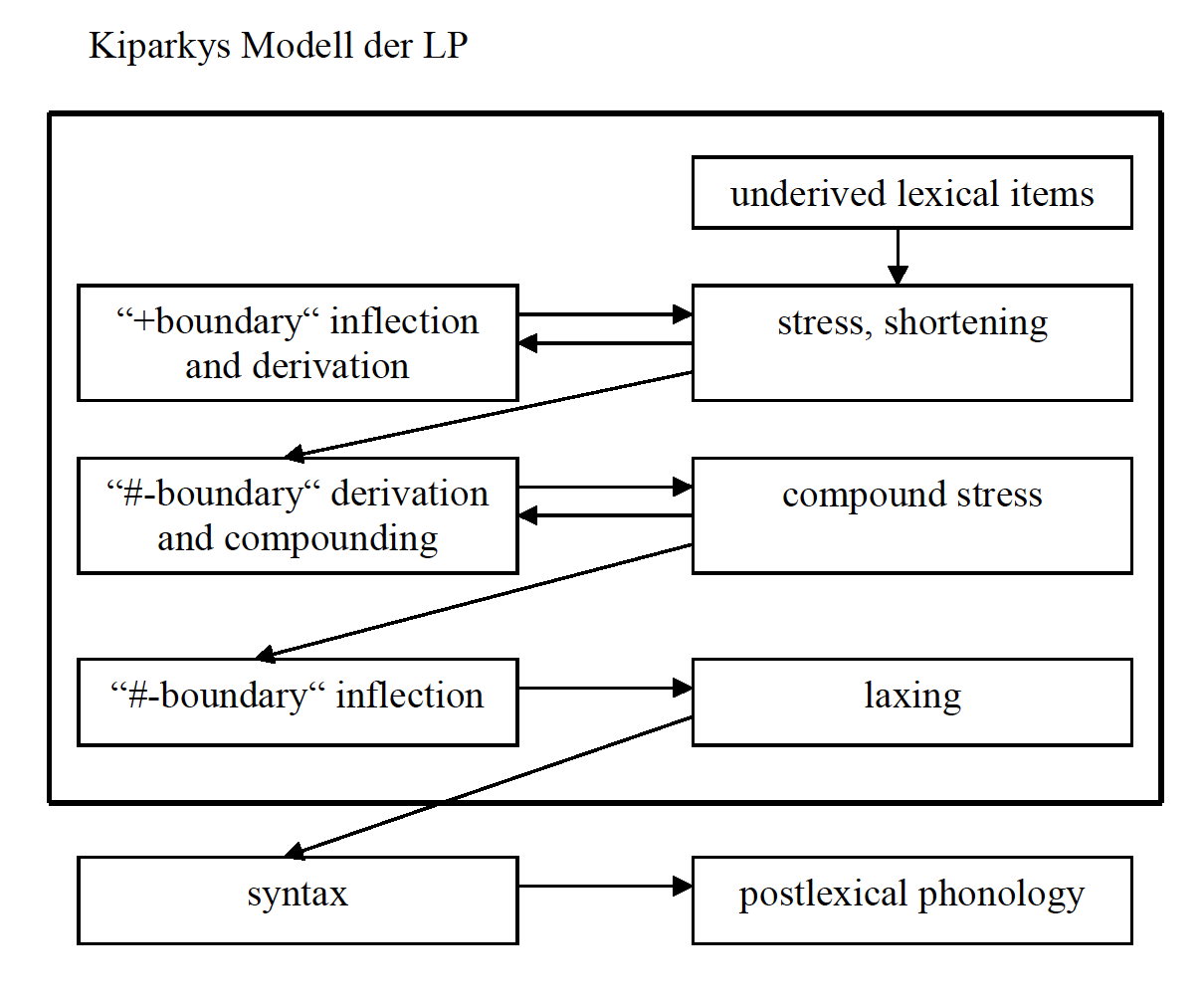 C. Fery Morph-Phon Schnittstelle 2020
23
Lexikalische Phonologie
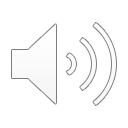 Beispiele wie die LP organisiert ist
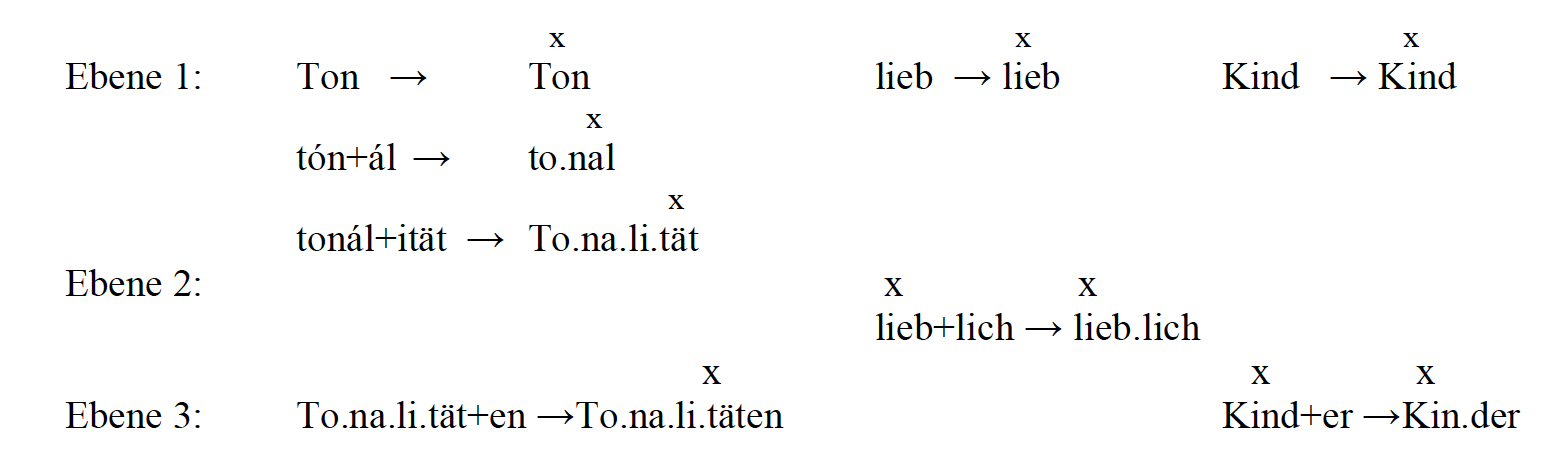 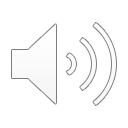 C. Fery Morph-Phon Schnittstelle 2020
24
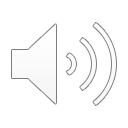 Zusammenfassung
Definitionen:
Stamm = Morphem, das als ‘Gast’ für andere Morpheme dienen kann. Oder: Jener Teil eines vollständigen Wortes, der verbleibt, wenn die Affixe gelöscht werden. (Aronoff 1994:31, 39) 

Affix = gebundenes Morphem, das sich an einen Stamm anhängt

Wurzel = jener Teil eines Wortes, der die lexikalische Bedeutung umfasst, und noch keiner Kategorie angehört.
C. Fery Morph-Phon Schnittstelle 2020
25
Zusammenfassung
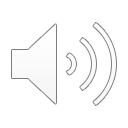 Definitionen:
Gebundene Morpheme (wie Affixe) können nicht frei miteinander kombiniert werden, sondern selegieren Wörter einer bestimmten Kategorie.		

Im Deutschen sind die meisten Wurzeln mit dem Stamm identisch, sie können frei auftreten.
Gegenbeispiele:
Astro-naut
Brom-beer
denk- (Verbale Stämme sind immer flektiert)
C. Fery Morph-Phon Schnittstelle 2020
26
Zusammenfassung
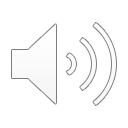 Teilgebiete der Morphologie:

Wortbildung: 
	   Komposition: Taschen+messer
		Derivation: Regel+ung

b. Flexion (= Formenlehre):
	   Konjugation (für Kategorie V): red-est
	   Deklination (für Kategorien N, A und D): Bär-en

c. Prosodische Morphologie:
		i-Bildung (Siggi), Reduplikation (Pillepalle)
C. Fery Morph-Phon Schnittstelle 2020
27
Zusammenfassung
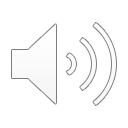 Funktionswörter und lexikalische Wörter haben unterschiedliche Phonologien.
C. Fery Morph-Phon Schnittstelle 2020
28
Übungen
1. Wie beschreibt Trubetzkoy (1931:161) das Zusammenspiel der Morphologie und Phonologie? 

2. Gibt es eine Phonotaktik der Morpheme?

3. Welche Arten der Allomorphie findet man? Beschreiben Sie jede von ihnen und geben Sie Beispiele an.

4. Sind Buch~Büch Allomorphe von einander?

5. Und Boot~Noot?
C. Fery Morph-Phon Schnittstelle 2020
29
Übungen
6. Geben Sie ein Beispiel von Suppletivmorphologie an.

7. Sind Derivationsaffixe geordnet?

8. Findet zuerst Komposition statt oder zuerst Flexion?

9. Wie viele Ebenen nimmt die Lexikalische Phonologie an?
C. Fery Morph-Phon Schnittstelle 2020
30